Джерела та види забруднення довкілля
До головних факторів, що зумовлюють руйнування біосфери належать:
демографічний вибух;
індустріалізація та урбанізація Землі;
хімізація сільського господарства; 
укрупнення тваринницьких господарств;
розвиток транспорту та енергетики;
різке збільшення видобутку корисних копалин;
гонка озброєнь та війни.
Забруднення – це внесення у навколишнє середовище або виникнення в ньому нових, зазвичай не характерних хімічних і біологічних речовин, агентів або внесення в надлишковій кількості будь-яких уже відомих речовин, які чинять шкідливий вплив на природні екосистеми й людину і яких природа не здатна позбутися самоочищенням.
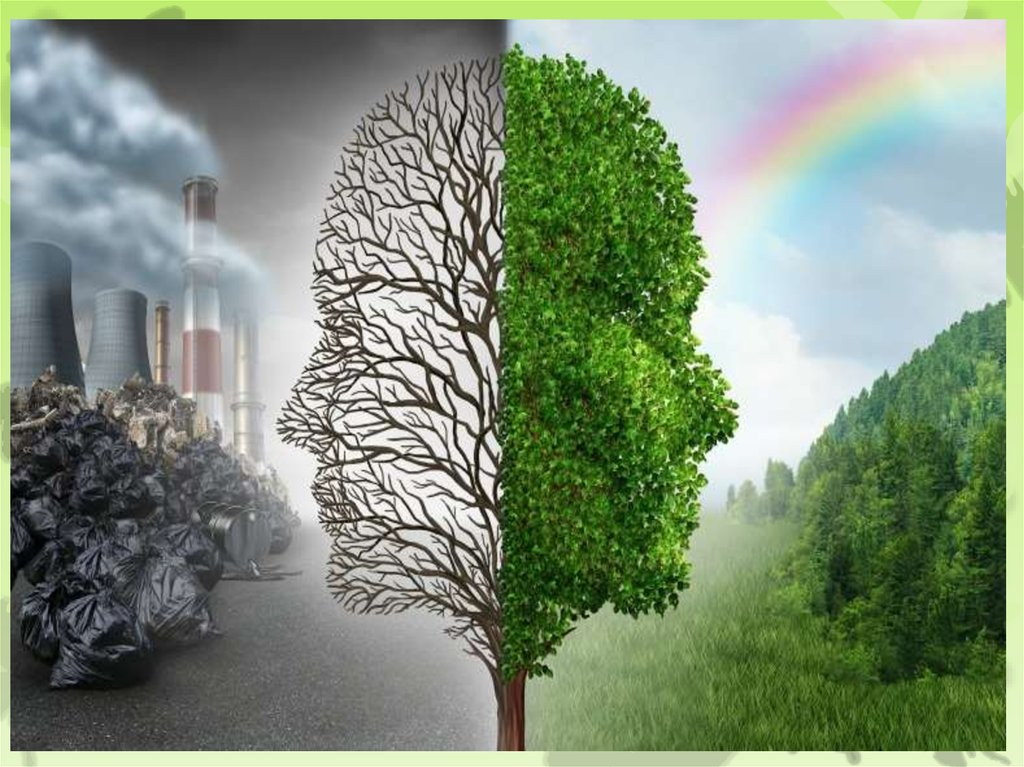 Вплив на довкілля
механічний;
хімічний;
радіоактивний;
тепловий;
електромагнітний;
акустичний;
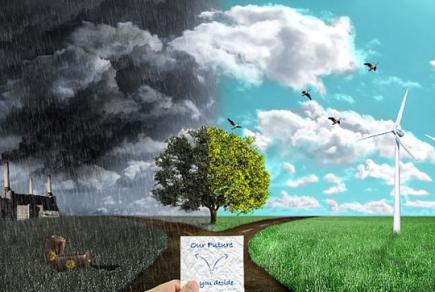 Механічне забруднення
Відбувається при складуванні господарсько-побутових твердих відходів (сміття), твердих відходів підприємств та шахт, при перекриванні рослинно-ґрунтового покриву техногенними відкладами
Хімічне забруднення
Охоплює  повітря, ґрунт, рослинність, поверхневі та підземні води.
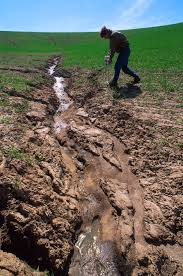 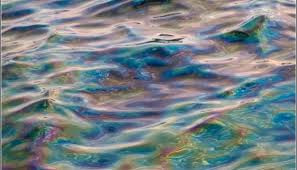 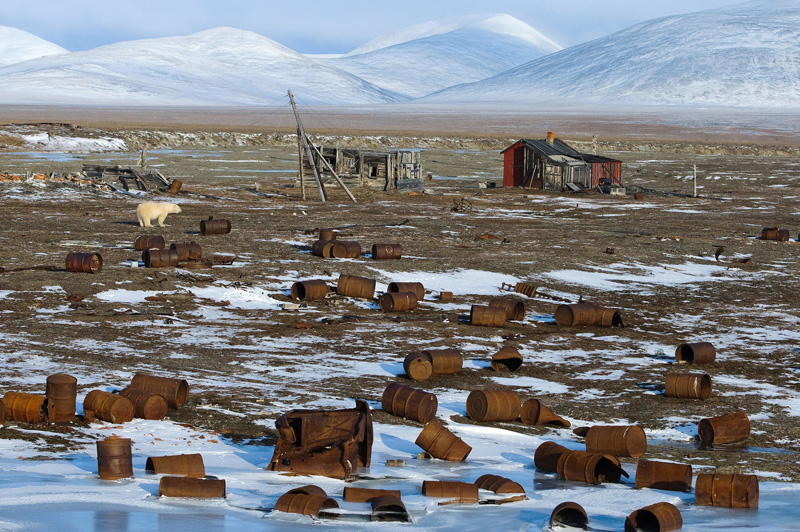 Радіоактивне забруднення
Відбувається при випробуванні ядерної зброї в атмосфері, а також в наслідок аварій а атомних електростанціях, при видобування та переробці уранових руд, складуванні радіоактивних відходів
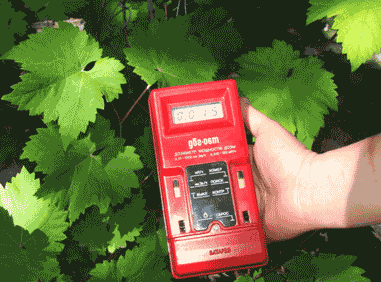 Теплове забруднення
Відбувається переважно в наслідок недосконалих методів утилізації тепла. Джерела тепла на виробництві печі, паро- і теплопроводи.
Електромагнітне забруднення
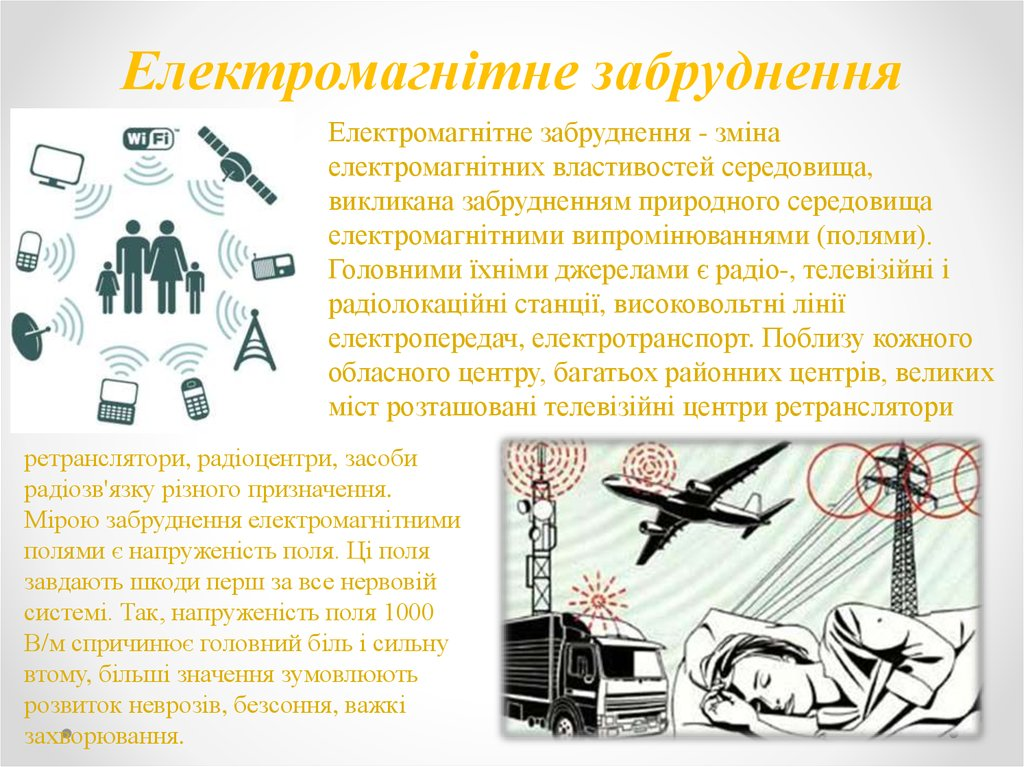 Проявляється, в основному, в атмосфері. Зміни що стосуються електричного та магнітного поля.
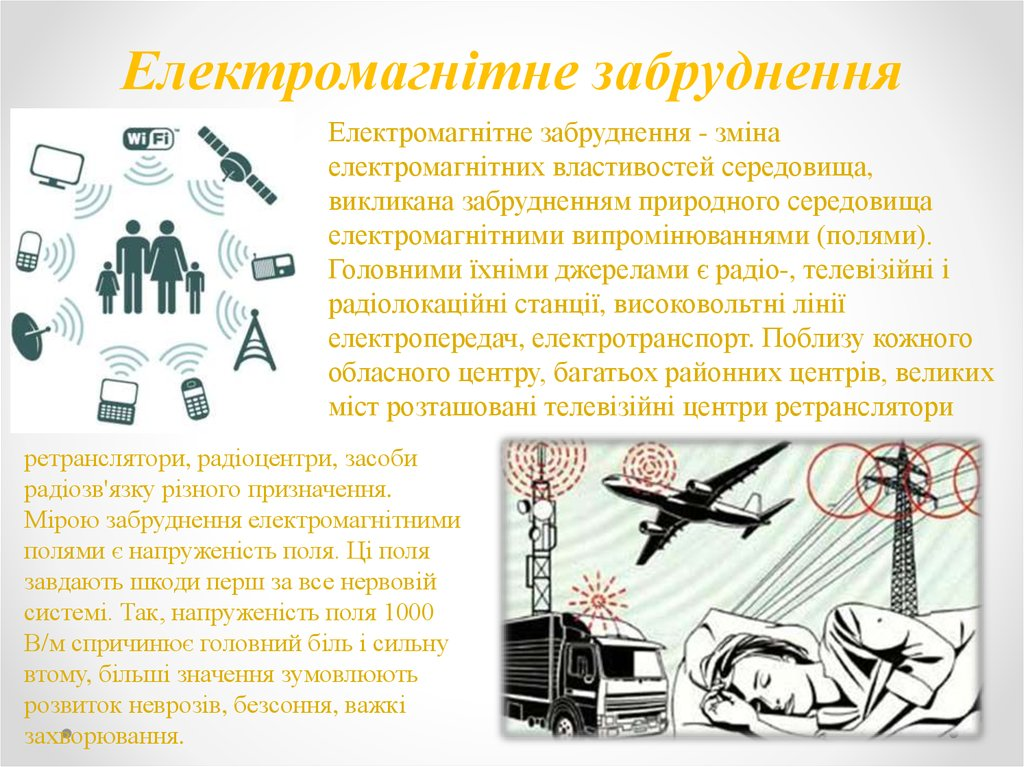 Електромагнітні: радіотелевізійні станції; радіолокаційні станції; високовольтні лінії електропередач; електротранспорт.
Акустичне забруднення
Відносять шумові, інфразвукові та вібраційні забруднення.
Шумові: транспорт; побутова техніка; музичні інструменти; рух людей; розмови; промислові і енергетичні установи; спортивні площадки.
Безпосередньо об'єктами забруднення (акцепторами забруднених речовин) є основні компоненти екотопу (місце існування біотичного угруповання):

Атмосфера;
Вода;
Ґрунт.
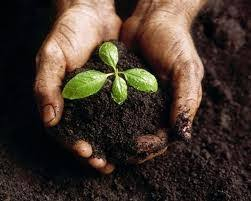 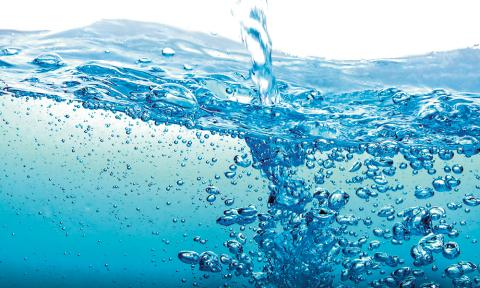 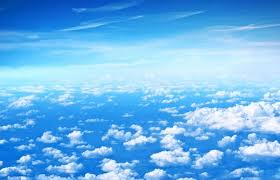 Опосередкованими об'єктами забруднення (жертвами забруднення) є складові біогеоценозу:
рослини
тварини
гриби
мікроорганізми
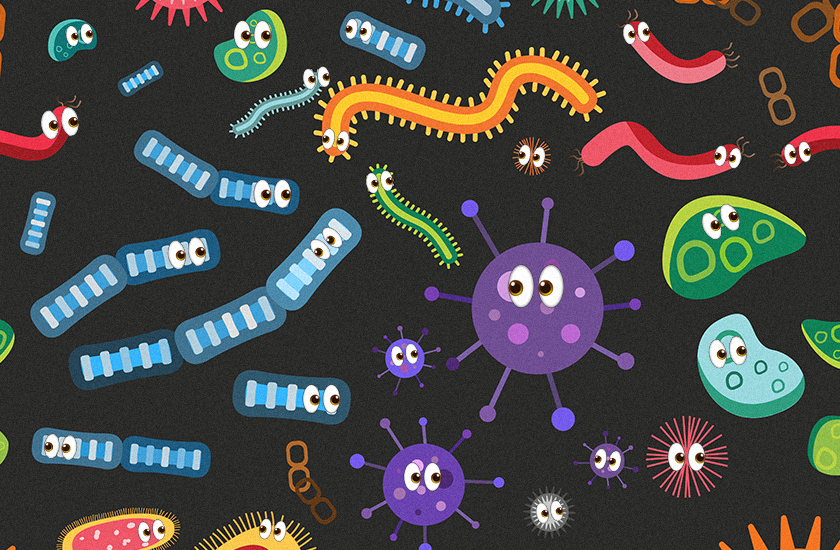 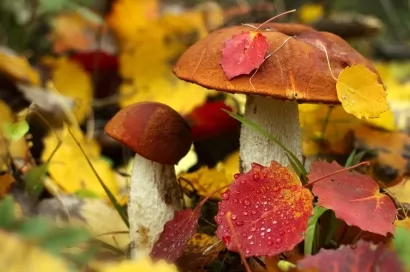 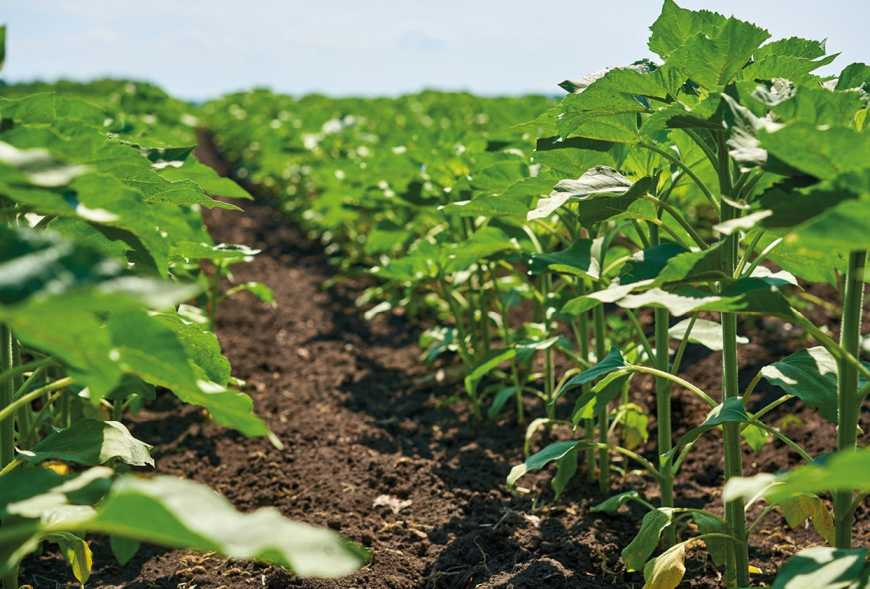 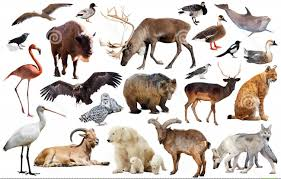 Втручання людини в природні процеси в біосфері, котре викликає небажані для екосистем антропогенні зміни, можна згрупувати за наступними видами забруднень:
інгредієнтне забруднення - забруднення сукупністю речовин, кількісно або якісно ворожих природним біогеоценозам (інгредієнт - складова частина складної сполуки або суміші);
параметричне забруднення пов'язане зі зміною якісних параметрів навколишнього середовища (параметр навколишнього середовища - одна з його властивостей, наприклад, рівень шуму, радіації, освітленості);
біоценотичне забруднення полягає у впливі на склад та структуру популяції живих організмів;
стаціально-деструкційне забруднення (стація - місце існування популяції, деструкція - руйнування) викликає зміну ландшафтів та екологічних систем в процесі природокористування.
Основними джерелами антропогенного забруднення навколишнього природного середовища є:
паливно-енергетичний комплекс;
промислові підприємства (металургія, видобувна, хімічна наф­топереробна, цементна, целюлозно-паперова промисловості тощо);
агропромисловий комплекс і тваринницькі ферми;
транспортні засоби;
військовий комплекс;
гірнича промисловість;
хімічне та механічне забруднення Космосу;
урбанізація, розвиток міст;
тютюновий дим;
вплив магнітних іонізаційних та електричних полів, шумове та вібраційне забруднення.
Джерела забруднення і основні види забруднення атмосфери
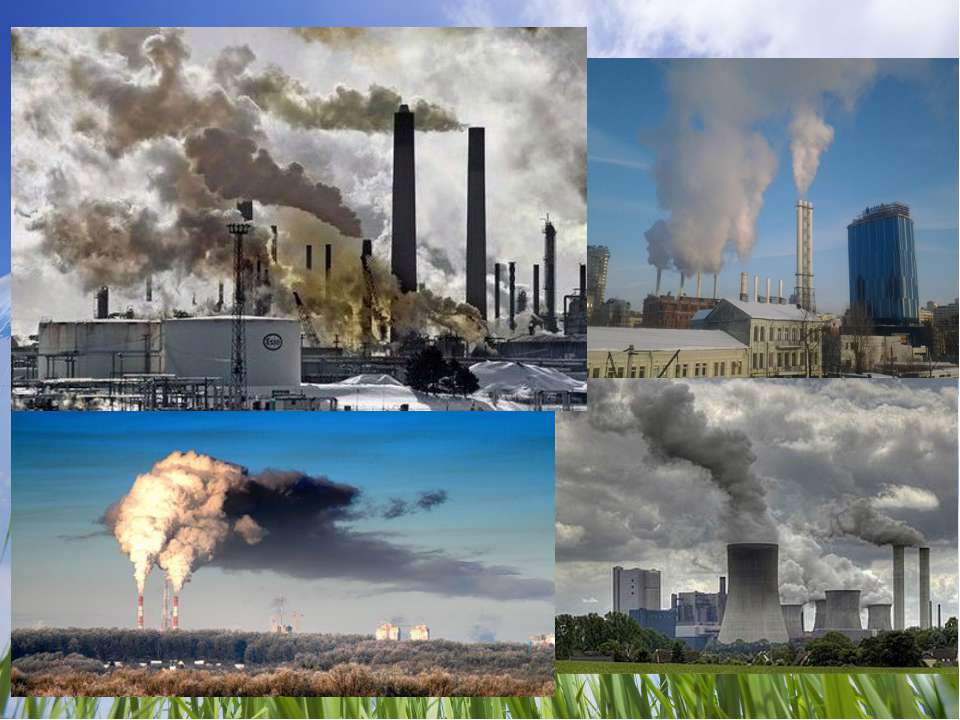 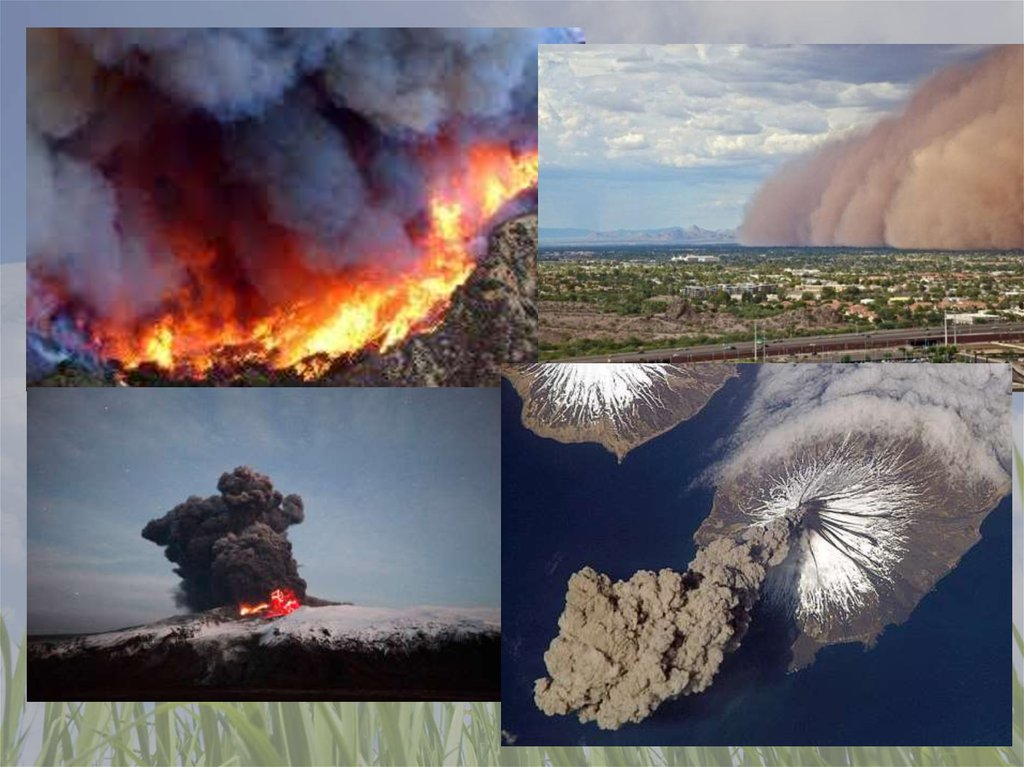 Джерела забруднення
ШТУЧНІ
Відбувається внаслідок зміни її складу та властивостей під впливом діяльності людини. 
Промислові підприємства,  транспорт, теплоенергетика, опалювання житла, сільське господарство.
ПРИРОДНІ
Природні джерела забруднення не спричинюють істотних змін повітря. 
(Пилові бури, вулканізм, лісові пожежі, вивітрювання, розклад живих організмів).
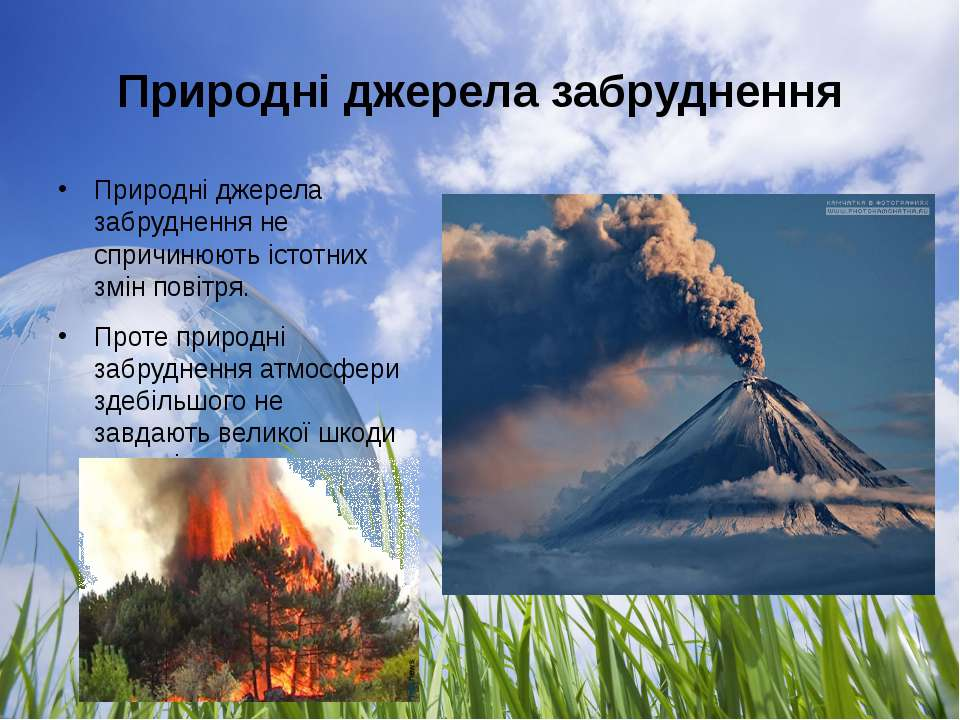 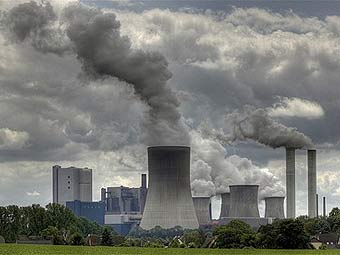 Джерела викидів
ОРГАНІЗОВАНІ
НЕОРГАНІЗОВАНІ
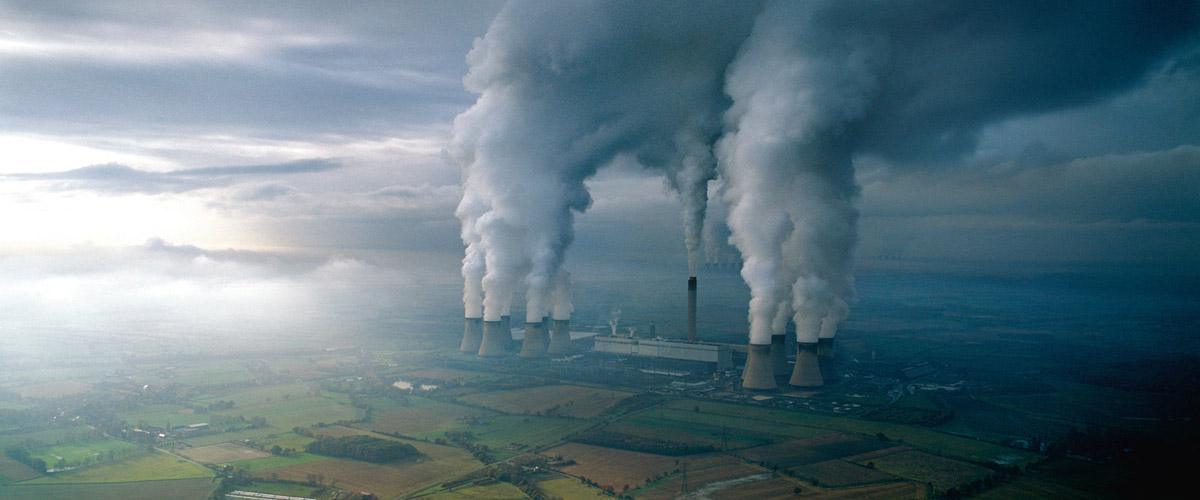 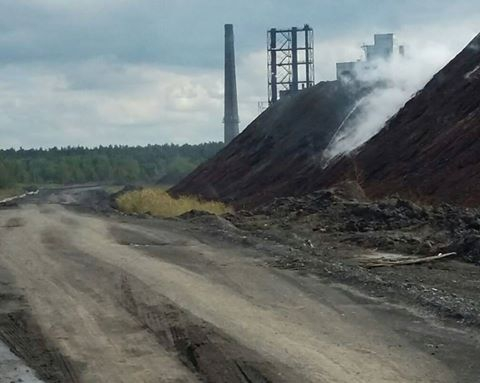 Охоронна атмосферного повітря
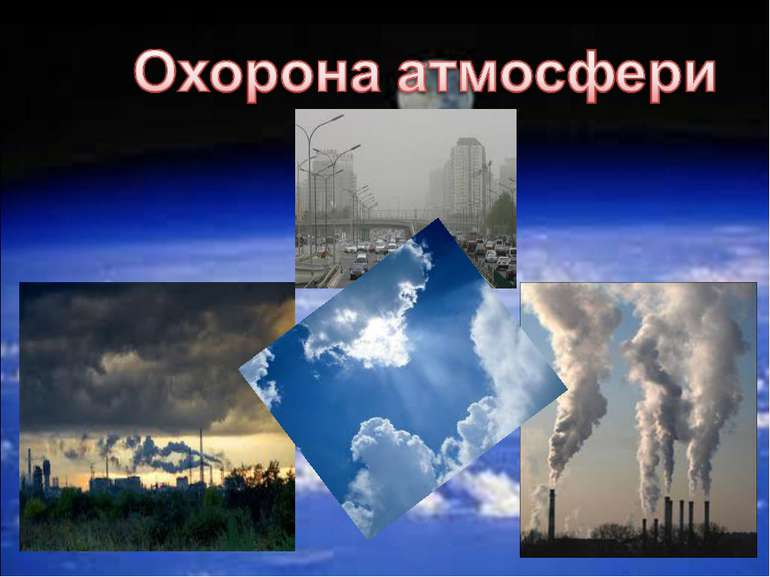 Охорона атмосферного повітря - система заходів, пов’язаних із збереженням, поліпшенням та відновленням стану атмосферного повітря, запобіганням та зниженням рівня його забруднення та впливу на нього хімічних сполук, фізичних та біологічних факторів;
Закон України «Про охорону атмосферного повітря» спрямований на збереження та відновлення природного стану атмосферного повітря, створення сприятливих умов для життєдіяльності, забезпечення екологічної безпеки та запобігання шкідливому впливу атмосферного повітря на здоров’я людей та навколишнє природне середовище.
Цей Закон визначає правові і організаційні основи та екологічні вимоги в галузі охорони атмосферного повітря.
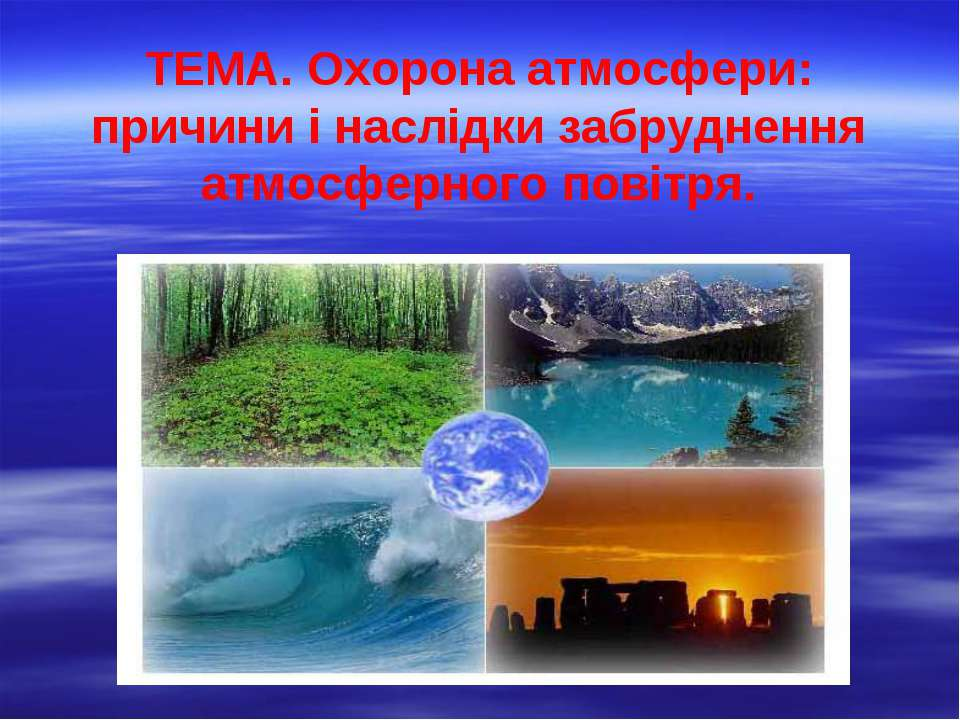 ЗАХОДИ ЩОДО ОХОРОНИ АТМОСФЕРНОГО ПОВІТРЯ
Підприємства, установи, організації та громадяни - суб’єкти підприємницької діяльності, що здійснюють викиди забруднюючих речовин в атмосферне повітря та діяльність яких пов’язана з впливом фізичних та біологічних факторів на його стан, зобов’язані:
здійснювати організаційно-господарські, технічні та інші заходи щодо забезпечення виконання вимог, передбачених стандартами та нормативами екологічної безпеки у галузі охорони атмосферного повітря, дозволами на викиди забруднюючих речовин тощо;

вживати заходів щодо зменшення обсягів викидів забруднюючих речовин і зменшення впливу фізичних факторів;

забезпечувати безперебійну ефективну роботу і підтримання у справному стані споруд, устаткування та апаратури для очищення викидів і зменшення рівнів впливу фізичних та біологічних факторів;
здійснювати контроль за обсягом і складом забруднюючих речовин, що викидаються в атмосферне повітря, і рівнями фізичного впливу та вести їх постійний облік;

заздалегідь розробляти спеціальні заходи щодо охорони атмосферного повітря на випадок виникнення надзвичайних ситуацій техногенного та природного характеру і вживати заходів для ліквідації причин, наслідків забруднення атмосферного повітря;

забезпечувати здійснення інструментально-лабораторних вимірювань параметрів викидів забруднюючих речовин стаціонарних і пересувних джерел та ефективності роботи газоочисних установок;

забезпечувати розроблення методик виконання вимірювань, що враховують специфічні умови викиду забруднюючих речовин;

використовувати метрологічно атестовані методики виконання вимірювань і повірені засоби вимірювальної техніки для визначення параметрів газопилового потоку і концентрацій забруднюючих речовин в атмосферному повітрі та викидах стаціонарних і пересувних джерел;
здійснювати контроль за проектуванням, будівництвом і експлуатацією споруд, устаткування та апаратури для очищення газопилового потоку від забруднюючих речовин і зниження впливу фізичних та біологічних факторів, оснащення їх засобами вимірювальної техніки, необхідними для постійного контролю за ефективністю очищення, дотриманням нормативів гранично допустимих викидів забруднюючих речовин і рівнів впливу фізичних та біологічних факторів та інших вимог законодавства в галузі охорони атмосферного повітря;

своєчасно і в повному обсязі сплачувати екологічний податок.
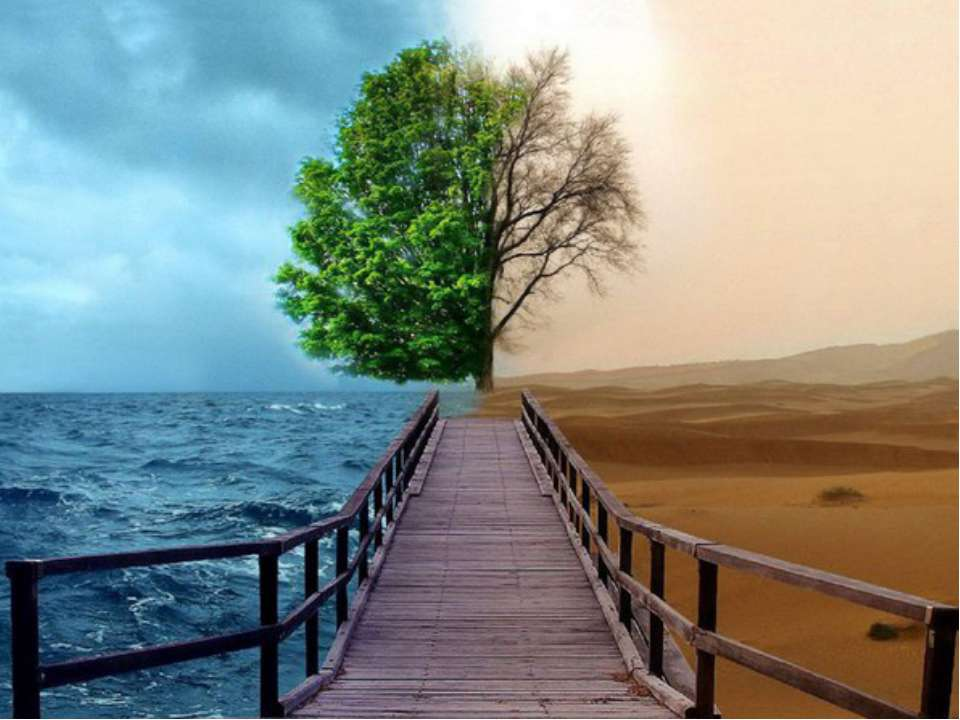 Джерела і види забруднення водних ресурсів
Під забрудненням водних ресурсів розуміють будь-які зміни фізичних, хімічних і біологічних властивостей води у водоймах у зв'язку зі скиданням у них рідких, твердих та газоподібних речовин, що заподіюють або можуть створити незручності, роблячи воду даних водойм небезпечною для використання, наносячи збиток господарству, здоров'ю і безпеці населення.
Основними джерелами забруднення водних ресурсів є:
стічні води промислових та комунальних підприємств;
відходи від розробок рудних і нерудних копалин;
води рудників, шахт, нафтопромислів;
відходи деревини при заготівлі, обробці, сплавів лісових матеріалів (кора, тирса, колоди, хмиз та інше);
викиди водного, залізничного та автомобільного транспорту;
первинна переробка льону, коноплі та інших технічних культур;
Основні види забруднення водного середовища
фізичне;
хімічне;
бактеріологічне і біологічне;
радіоактивне;
теплове.
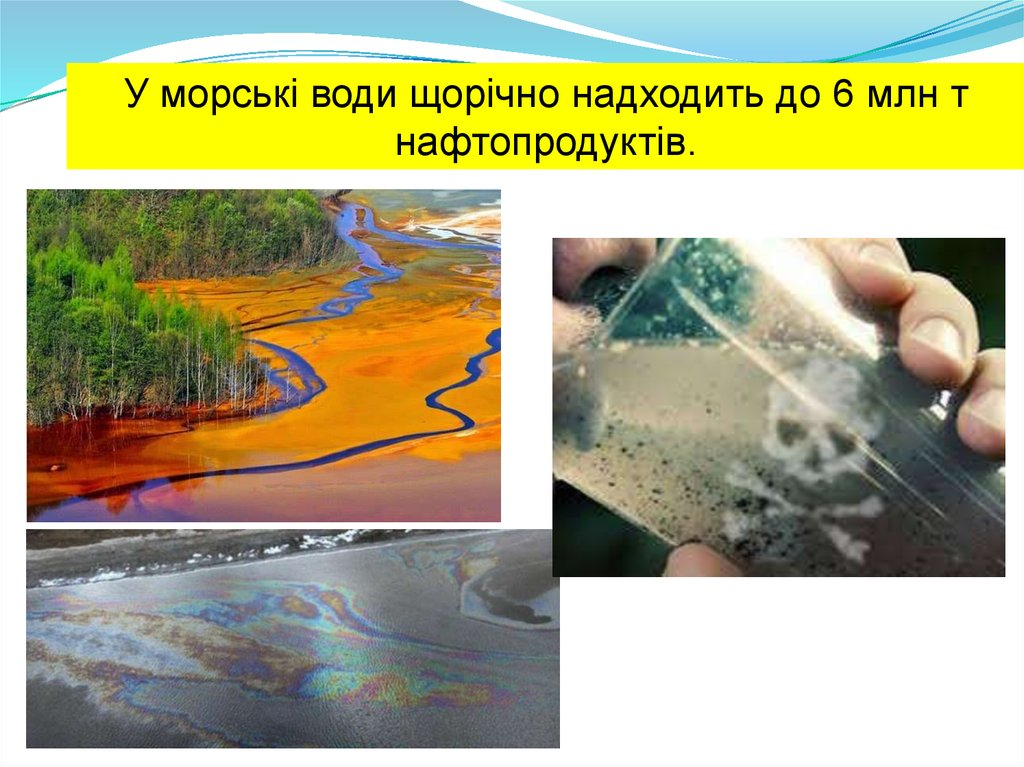 Фізичне забруднення
Підвищення вмісту механічних домішок, властиве в основному поверхневим видам забруднення
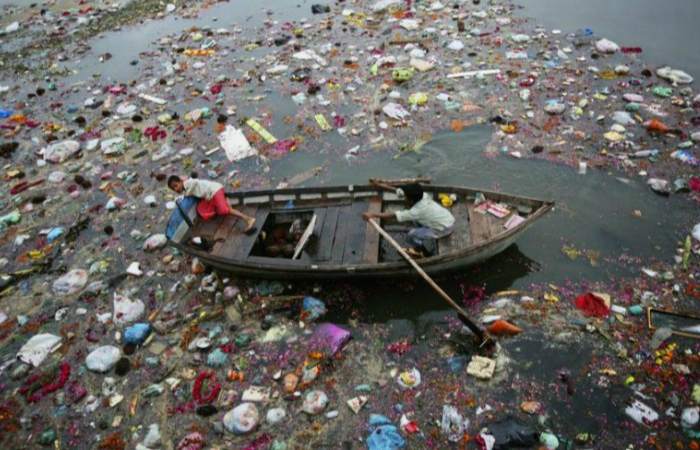 Хімічне забруднення
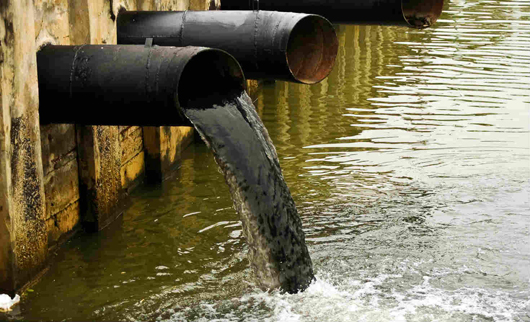 Наявність у воді органічних і неорганічних речовин токсичної і нетоксичної дії.
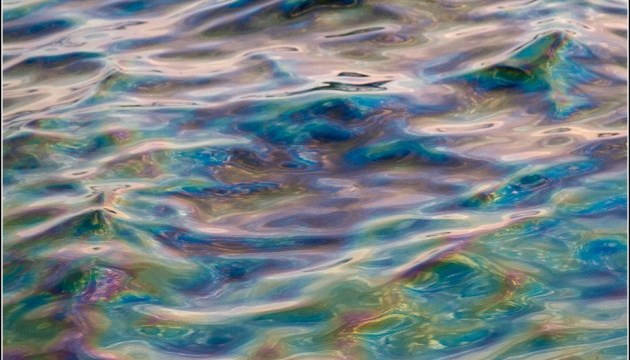 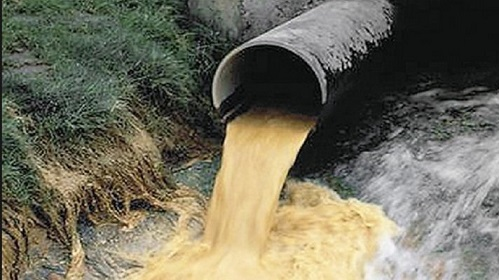 Бактеріальне і біологічне забруднення
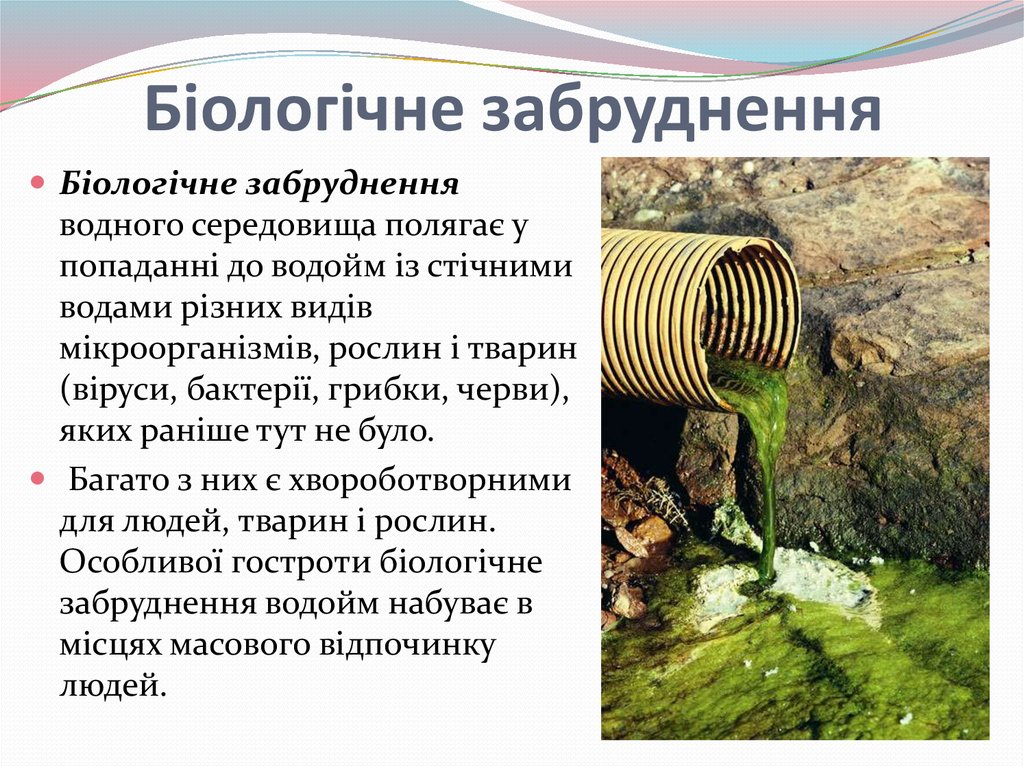 Наявність у воді різноманітних патогенних мікроорганізмів, грибів і дрібних водоростей.
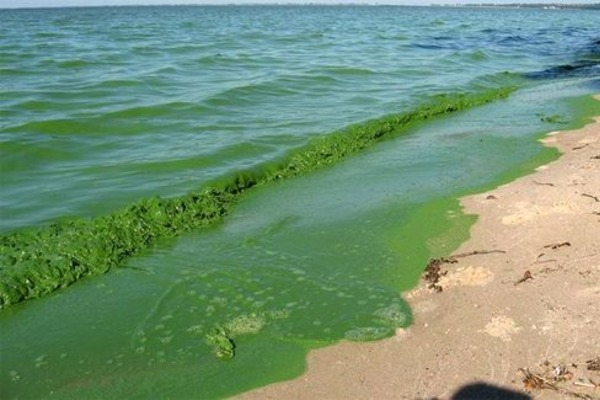 Радіоактивне забруднення
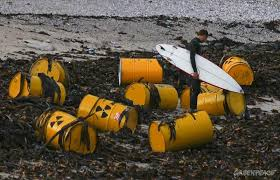 Присутність радіоактивних речовин у поверхневих чи підземних водах.
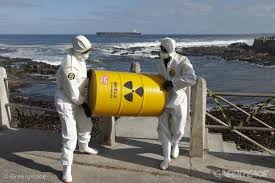 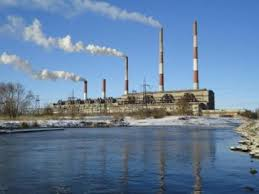 Теплове забруднення
Випуск у водойми підігрітих вод підприємств, теплових і атомних електростанцій.
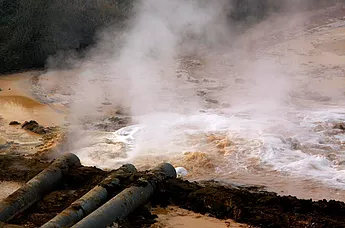 Заходи з охорони вод
Правові заходи – дотримання природоохоронних законів, Водного кодексу України.
Організаційні заходи – створення схем комплексного використання та охорони вод басейнів річок, які повинні забезпечувати збереження якості вод згідно вимог правил охорони поверхневих вод від забруднення стічними водами, правил санітарної охорони прибережних вод морів, положення про порядок використання й охорони підземних вод.
Соціальні заходи – створення сприятливих умов для проживання, здоров'я і відпочинку з використанням водних ресурсів; виховання бережливого ставлення до водних ресурсів спільними зусиллями державних органів і громадських організацій; екологічна освіта і громадська екологічна діяльність.
Технологічні заходи – діяльність, направлена на:
зменшення обсягів стічних вод за рахунок удосконалення технологій виробництва;
покращення методів очищення стічних вод;
вилучення із стічних вод та утилізація цінних речовин;
впровадження оборотного водопостачання;
заміна водяного охолодження повітряним.
Економічні заходи – розробка і впровадження критеріїв з оцінки збитків від забруднення вод, стимулювання впровадження водозберігаючих технологій тощо.
Наукові заходи – проведення теоретичних (гідрологічних, гідрохімічних, гідроекологічних, направлених на покращення всієї системи охорони вод) і прикладних досліджень (направлених на вдосконалення існуючих методів очищення стічних вод, розробку водозберігаючих технологій).
Охорона надр і раціональне використання землі
Комплекс заходів, здійснюваних з метою найповнішого видалення корисних копалин з надр і максимально можливого, економічно доцільного зменшення витрат при їх розробці.
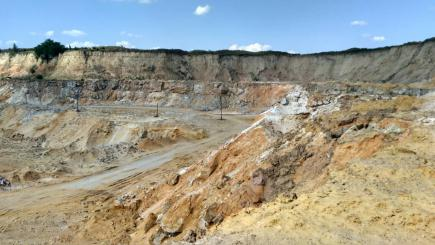 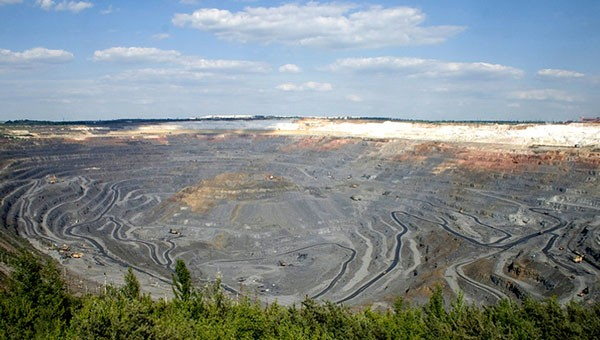 Основні вимоги українського законодавства в галузі охорони надр
забезпечення повного і комплексного геологічного вивчення надр; дотримання встановленого законодавством порядку надання надр у користування і недопущення самовільного користування надрами;
раціональне вилучення і використання запасів корисних копалин і наявних у них компонентів;
недопущення шкідливого впливу робіт, пов'язаних з користуванням надрами, на збереження запасів корисних копалин (к.к.), гірничих виробок і свердловин, що експлуатуються чи законсервовані, а також підземних споруд;
додержання інших вимог, передбачених законодавством про охорону довкілля;
охорона родовищ корисних копалин від затоплення, обводнення, пожеж та інших факторів, що впливають на якість корисних копалин і промислову цінність родовищ або ускладнюють їх розробку;
запобігання необґрунтованій та самовільній забудові площ залягання корисних копалин і додержання встановленого законодавством порядку використання цих площ для інших цілей;
запобігання забрудненню надр при підземному зберіганні нафти, газу та інших речовин і матеріалів, захороненні шкідливих речовин і відходів виробництва, скиданні стічних вод.
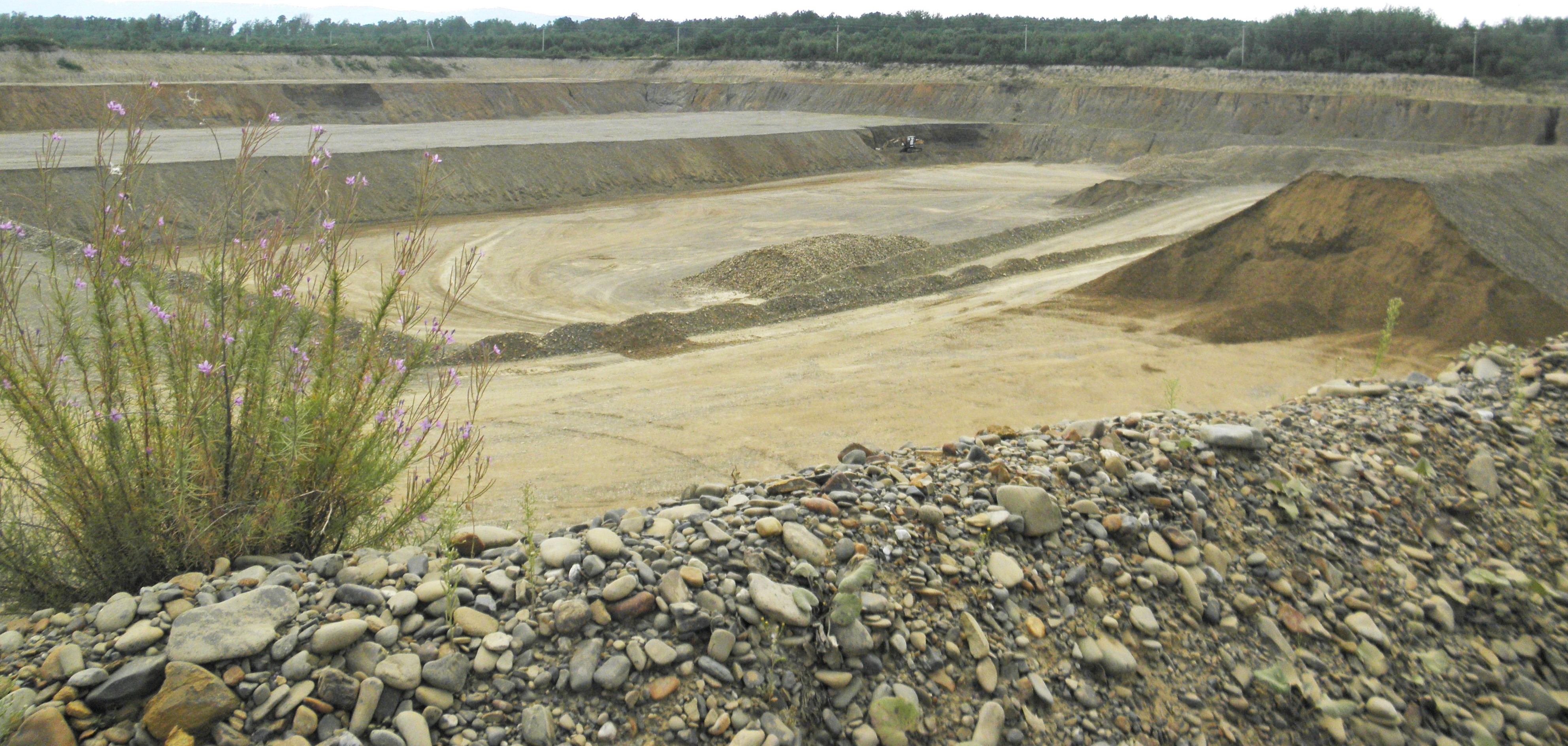 Комплекс заходів з охорони надр включає:
організацію літомоніторингу, системи спостережень в області інтересу діяльності людини;
складання проектів розробки корисних копалин з урахуванням максимально можливого вилучення сировини, що видобувається;
запобігання забруднення підземних вод, порушення гідродинамічного режиму в процесі будівництва і розробки корисних копалин;
використання розкривних порід, техногенних родовищ, некондиційної гірської породи в процесі видобутку корисних копалин;
створення інженерних споруд і проведення інших заходів по збереженню морських і річкових берегів, забезпечення стійкості зсувних зон, запобігання шкідливому впливу карсту та інших процесів, знищення ґрунтового покриву, підтоплення, заболочування, засолення ґрунтів і ґрунтів в місцях проживання людини;
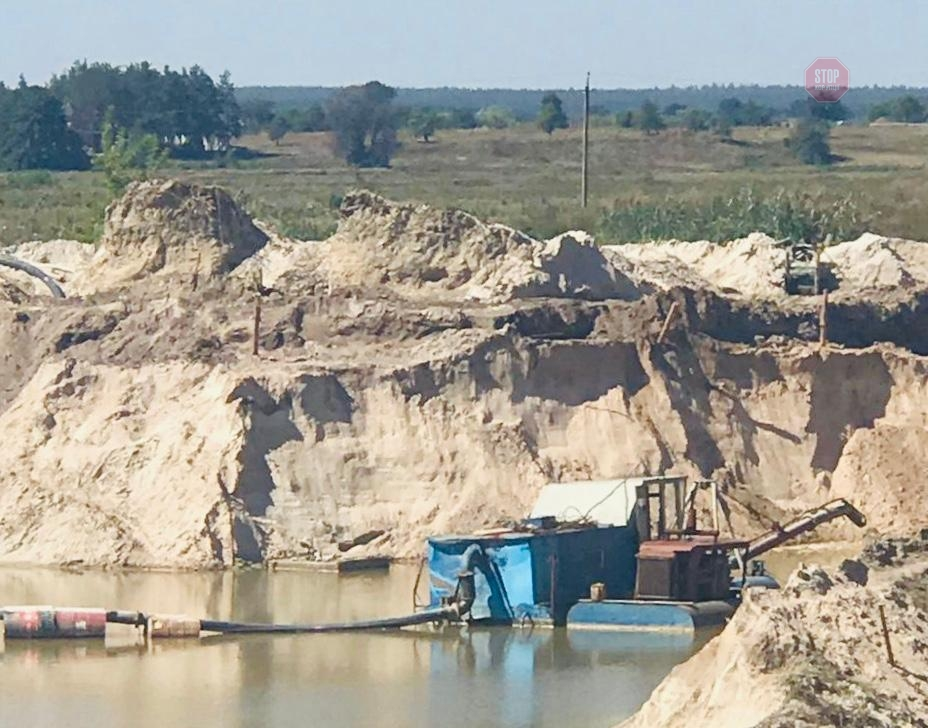 розробка заходів по збереженню стійкості надр в процесі підземного видобутку корисних копалин шляхом закачування промстоків в експлуатовані поклади нафти і газу, закладка в шахтні ємності шкідливих відвалів.
Нормативні документи, що регламентують охорону рослинного і тваринного світі
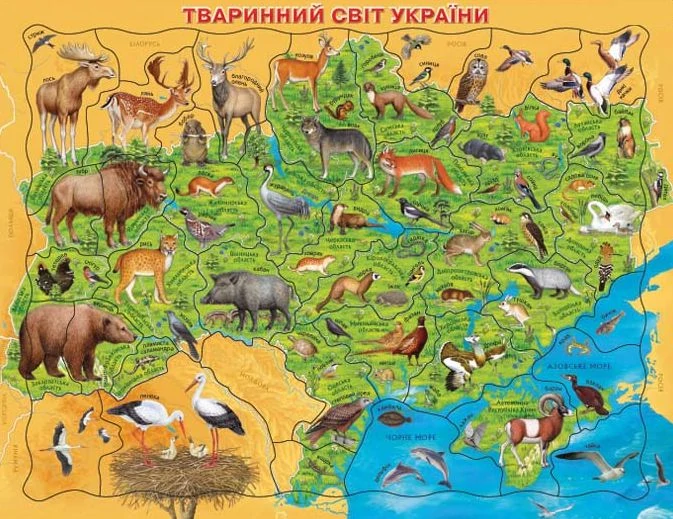 Закон України «Про рослинний світ» (1999 р.).
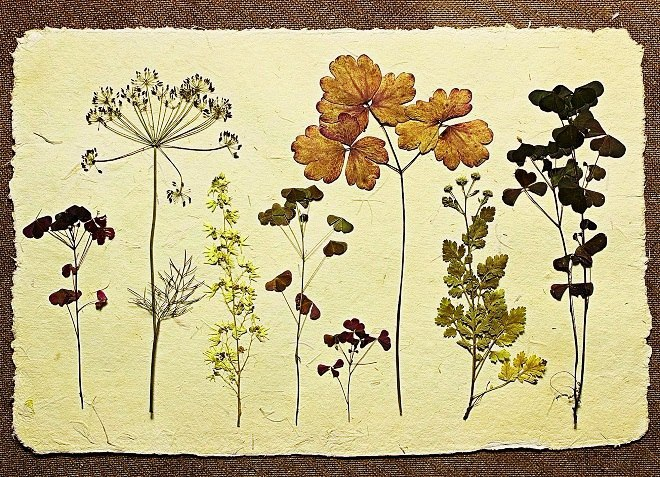 Закон України «Про тваринний світ» (2001 р.).
Охоронна рослинного світу
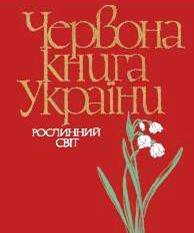 Здійснення комплексу заходів, спрямованих на збереження просторової, видової, популяційної та ценотичної різноманітності і цілісності об'єктів рослинного світу, охорону умов їх місцезростання, збереження від знищення. Пошкодження, захист від шкідників і хвороб, а також невиснажливе використання
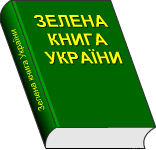 Охорона рослинного світу забезпечується:

1) встановленням правил і норм охорони, використання та відтворення об'єктів рослинного світу;
2) забороною та обмеженням використання природних рослинних ресурсів у разі необхідності;
3) здійсненням оцінки впливу на довкілля та інших заходів з метою запобігання загибелі об'єктів рослинного світу в результаті господарської діяльності;
4) захистом земель, зайнятих об'єктами рослинного світу, від ерозії, селей, підтоплення, затоплення, заболочення, засолення, висушення, ущільнення, засмічення, забруднення промисловими і побутовими відходами і стоками, хімічними й радіоактивними речовинами та від іншого несприятливого впливу;
5) створенням та оголошенням територій та об'єктів природно-заповідного фонду;
6) організацією наукових досліджень, спрямованих на забезпечення здійснення заходів щодо охорони та відтворення об'єктів рослинного світу;

7) розвитком системи інформування про об'єкти рослинного світу та вихованням у громадян дбайливого ставлення до них;

8) створенням системи державного обліку та здійсненням державного контролю за охороною, використанням та відтворенням рослинного світу;

9) занесенням рідкісних і таких, що перебувають під загрозою зникнення, видів рослин до Червоної книги України, та рідкісних і таких, що перебувають під загрозою зникнення, та типових природних рослинних угруповань - до Зеленої книги України;

10) встановленням юридичної відповідальності за порушення порядку охорони та використання природних рослинних ресурсів;

11) здійсненням інших заходів і встановленням законодавством інших вимог щодо охорони рослинного світу.
Охоронна тваринного світу
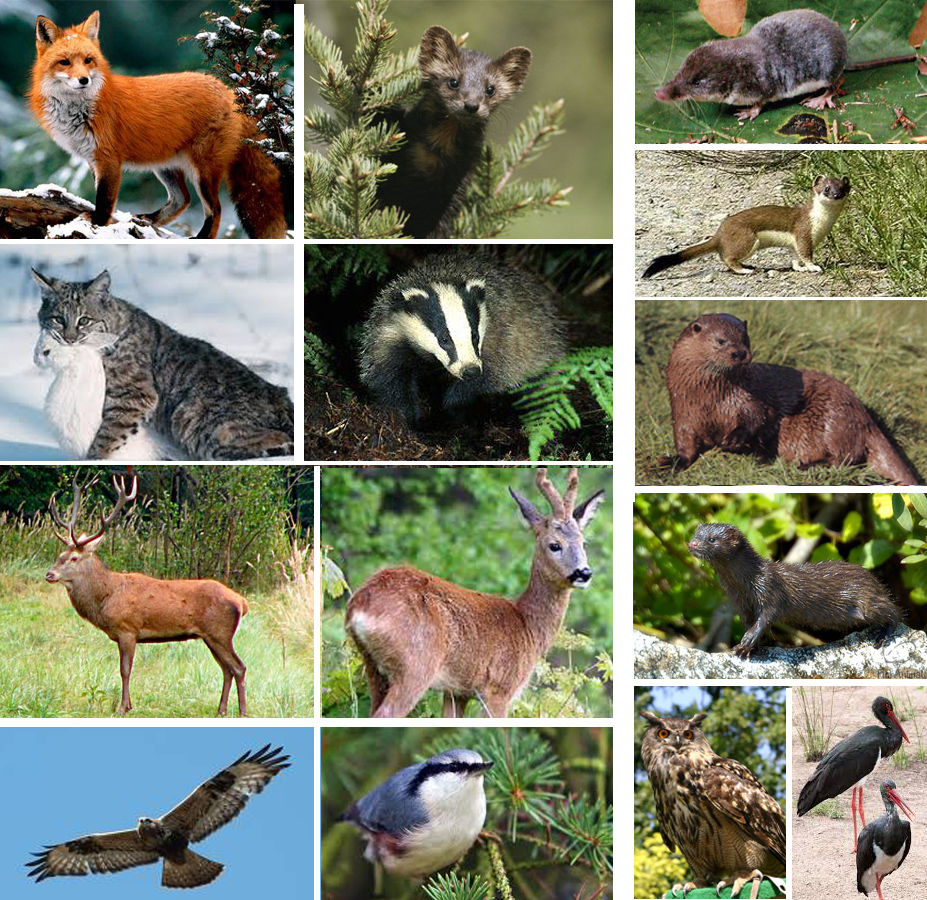 Охорона тваринного світу включає систему правових, організаційних, економічних, матеріально-технічних, освітніх та інших заходів, спрямованих на збереження, відтворення і використання об'єктів тваринного світу.

Охорона тваринного світу передбачає комплексний підхід до вивчення стану, розроблення і здійснення заходів щодо охорони та поліпшення екологічних систем, в яких перебуває і складовою частиною яких є тваринний світ.
Охорона тваринного світу забезпечується шляхом:
встановлення правил та науково обґрунтованих норм охорони, раціонального використання і відтворення об'єктів тваринного світу;
встановлення заборони та обмежень при використанні об'єктів тваринного світу;
охорони від самовільного використання та інших порушень встановленого законодавством порядку використання об'єктів тваринного світу;
охорони середовища існування, умов розмноження і шляхів міграції тварин;
запобігання загибелі тварин під час здійснення виробничих процесів;
формування екологічної мережі, створення державних заповідників, заказників і визначення інших природних територій та об'єктів, що підлягають особливій охороні;
встановлення особливого режиму охорони видів тварин, занесених до Червоної книги України і до переліків видів тварин, які підлягають особливій охороні на території Автономної Республіки Крим, областей, міст Києва та Севастополя;
розроблення і впровадження програм (планів дій) щодо збереження та відтворення видів диких тварин, які перебувають під загрозою зникнення;
розведення в неволі рідкісних і таких, що перебувають під загрозою зникнення, видів тварин, створення центрів та "банків" для зберігання генетичного матеріалу;
встановлення науково обґрунтованих нормативів і лімітів використання об'єктів тваринного світу та вимог щодо засобів їх добування;
регулювання вилучення тварин із природного середовища для зоологічних колекцій;
надання допомоги тваринам у разі захворювання, загрози їх загибелі під час стихійного лиха і внаслідок надзвичайних екологічних ситуацій;
організації наукових досліджень, спрямованих на обгрунтування заходів щодо охорони тваринного світу;
виховання громадян у дусі гуманного ставлення до тварин;
пропаганди важливості охорони тваринного світу;
здійснення контролю у галузі охорони, використання і відтворення тваринного світу;
проведення заходів екологічної безпеки;
запобігання проникненню в природне середовище України чужорідних видів диких тварин та здійснення заходів щодо недопущення негативних наслідків у разі їх випадкового проникнення;
створення системи державного обліку, кадастру та моніторингу тваринного світу;
урахування питань охорони тваринного світу під час встановлення екологічних нормативів та здійснення господарської діяльності;
регулювання вивезення за митний кордон України об'єктів тваринного світу;
стимулювання діяльності, спрямованої на охорону, раціональне використання і відтворення тваринного світу;
проведення відповідно до законодавства інших заходів і встановлення інших вимог щодо охорони об'єктів тваринного світу.
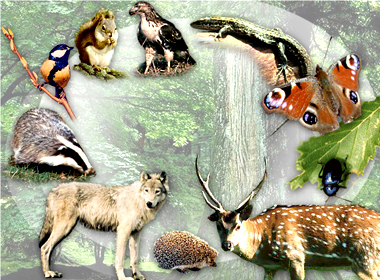